Review
…ptera (wings)
Elytra: hard, sclerotized front wings that serve as protective covers for membranous hind wings
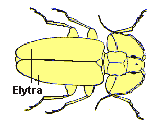 Hemelytra: leathery/parchment-like front wings at base and membranous near tip
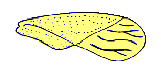 Tegmina: front wings that are completely leathery or parchment-like in texture
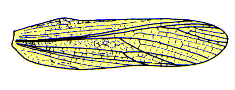 Halteres: small, club-like hind wings that serve as gyroscopic stabilizers during flight
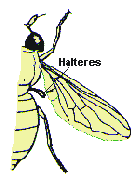 Scaly wings: front and hind wings covered with flattened setae (scales)
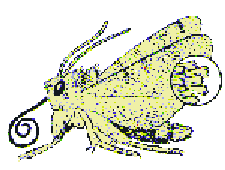 Frenulum: Bristle near base of hind wing that holds front and hind wings together
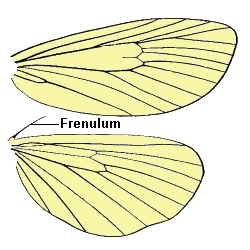 Hamuli: tiny hooks on hind wing that hold front and hind wings together
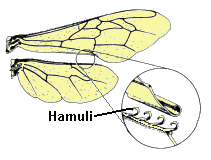 Morphology: insect mouth types
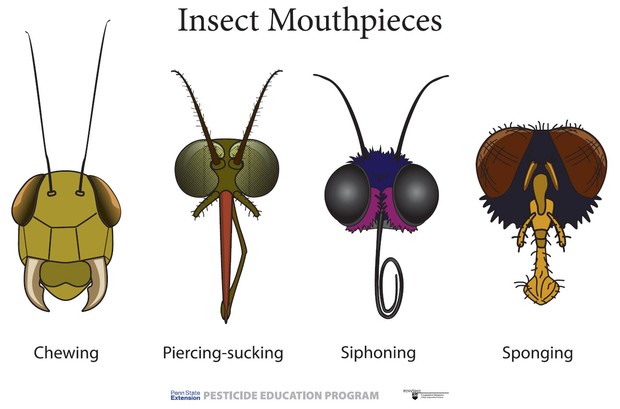 [Speaker Notes: Fall into these four broad categories with modifications within each category to suit specific feeding needs]
Morphology: insect legs
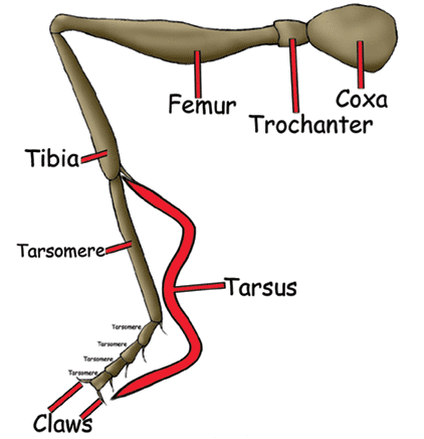 [Speaker Notes: The insect leg is generally divided into five sections….
With the tarsus comprising different numbers of segments depending on taxon, that terminate in claws
Each segment in the tarsus is called a tarsomere]
Hymenoptera
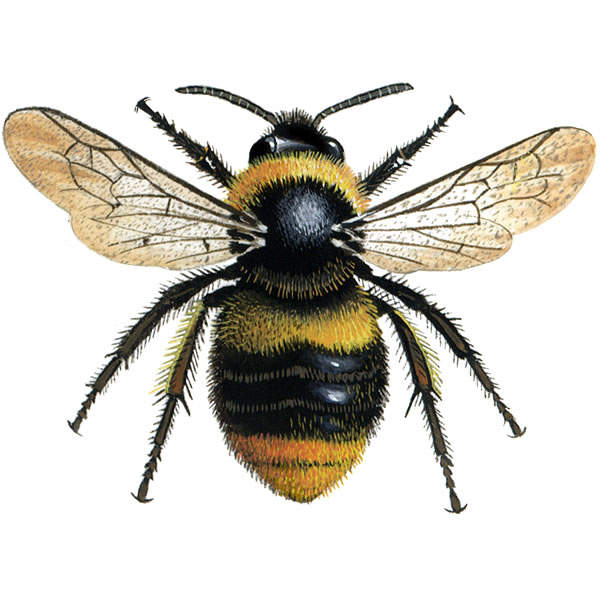 Hymenoptera
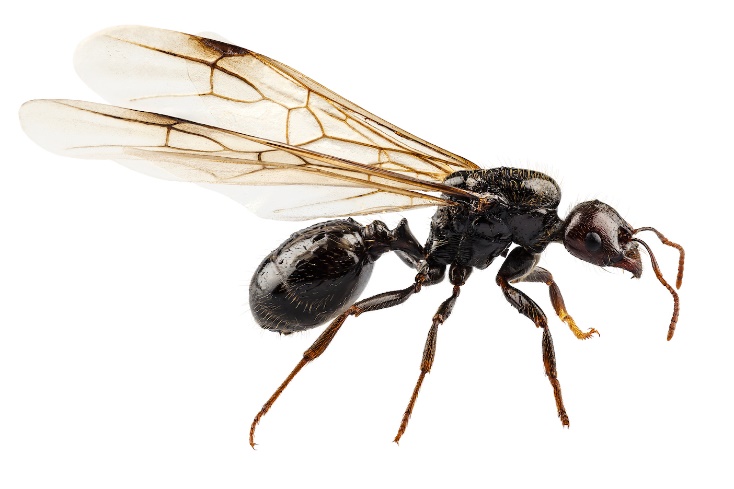 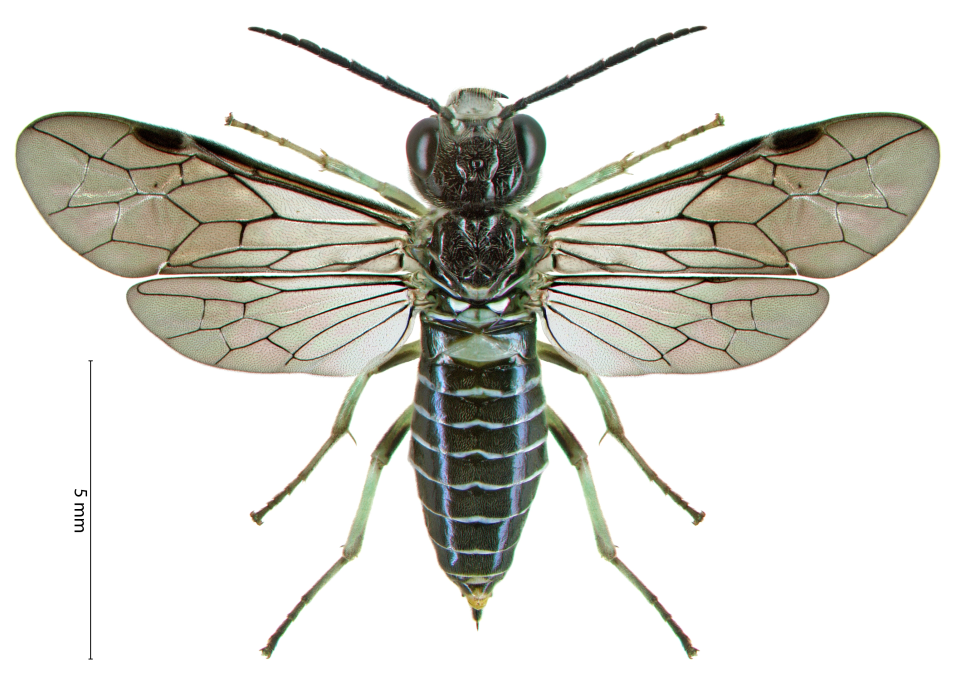 bees
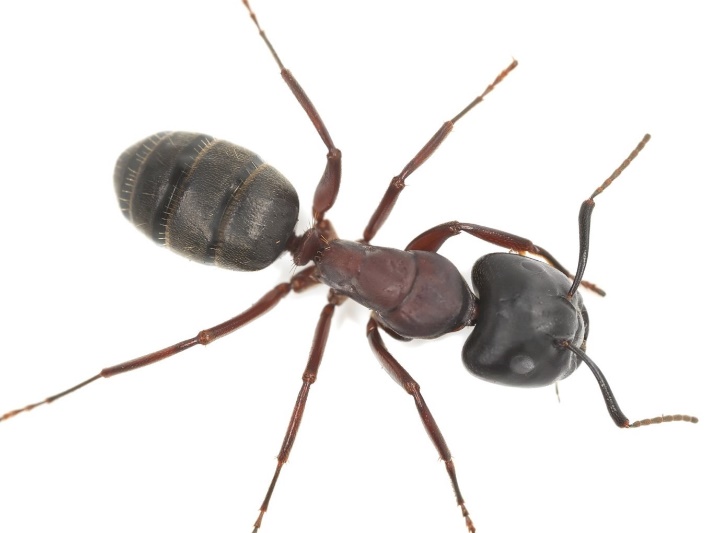 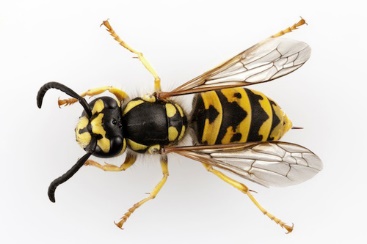 sawflies
Junction bw thorax and abdomen:
Symphyta (broad)
Apocrita (narrow)
“hymen” – membrane “ptera” - wings
ants
wasps
The narrow “waist” in apocrita
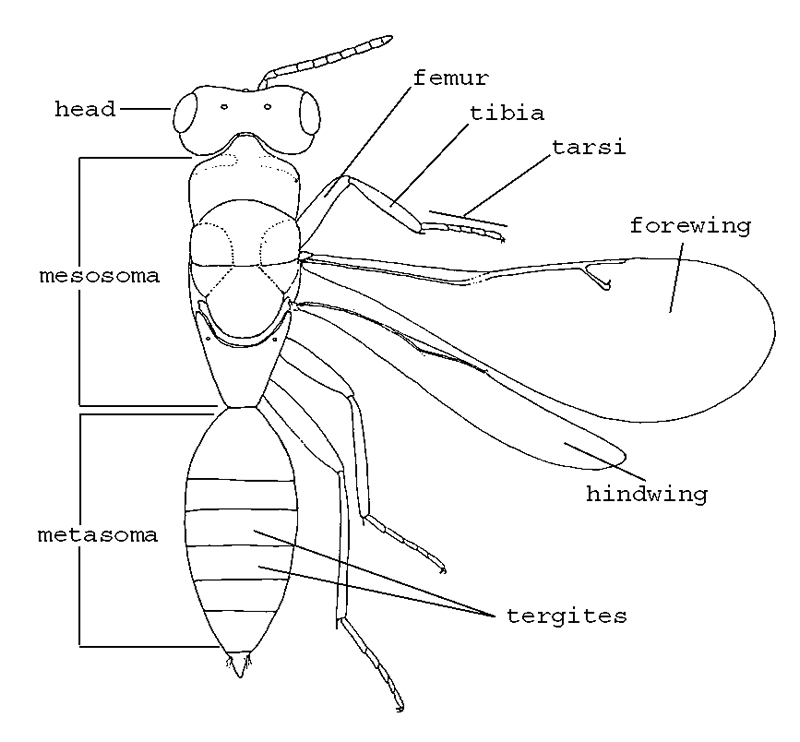 (gaster)
[Speaker Notes: Recall that insect bodies are divided into 3 sections: the head thorax and abdomen

in apocrita, the narrow waist is formed between the first and second abdominal segments, with the first abdominal segment fused to the thorax to form the mesosoma

The remaining part of the abdomen below the narrow waist is called the metasoma or gaster

Thus, in apocrita the body parts are referred to as the head, mesosoma and metasoma or gaster]
Mesosoma
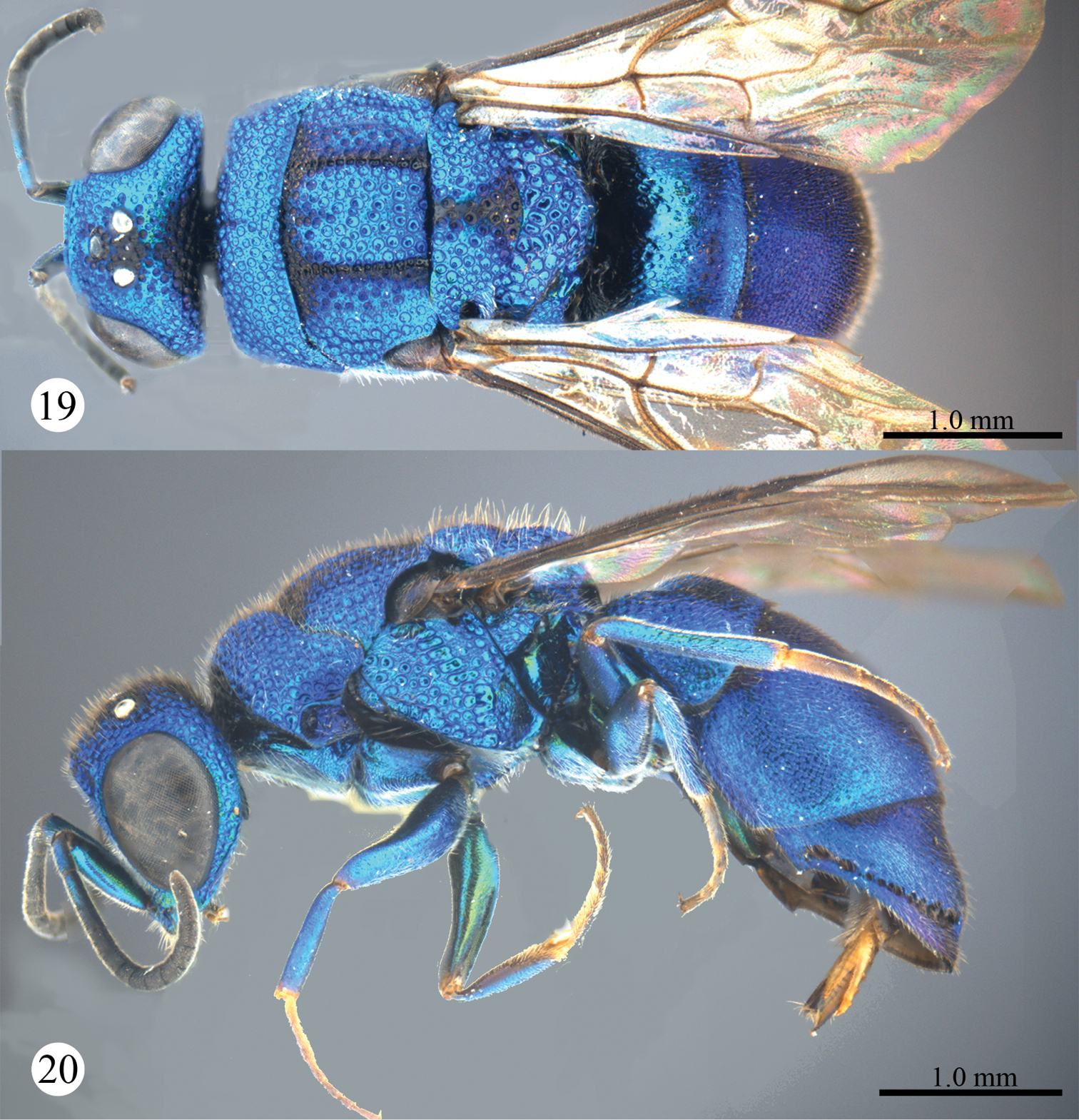 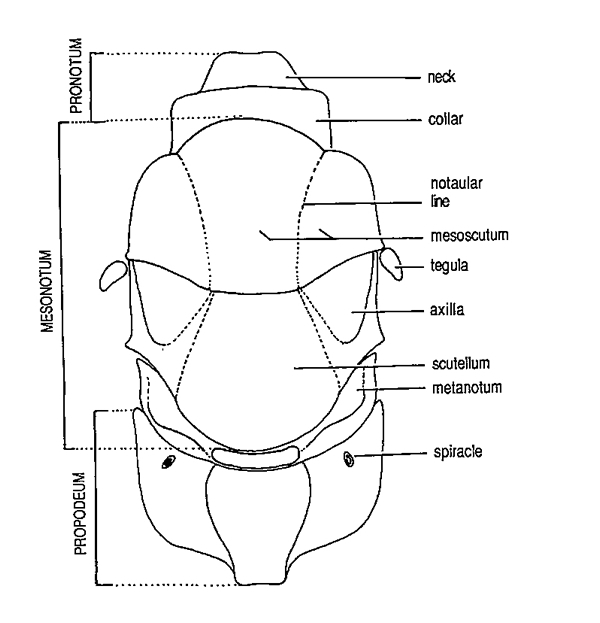 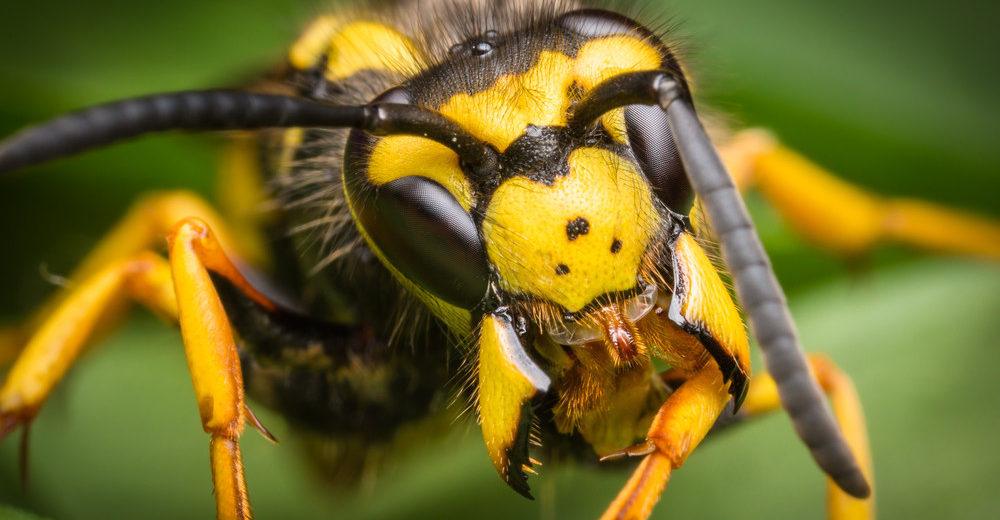 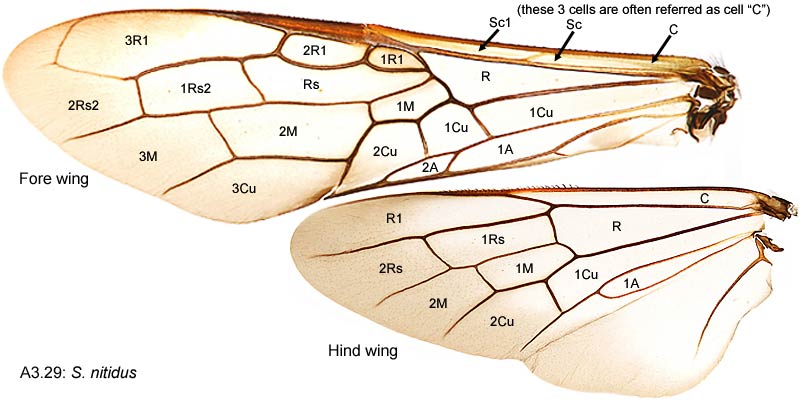 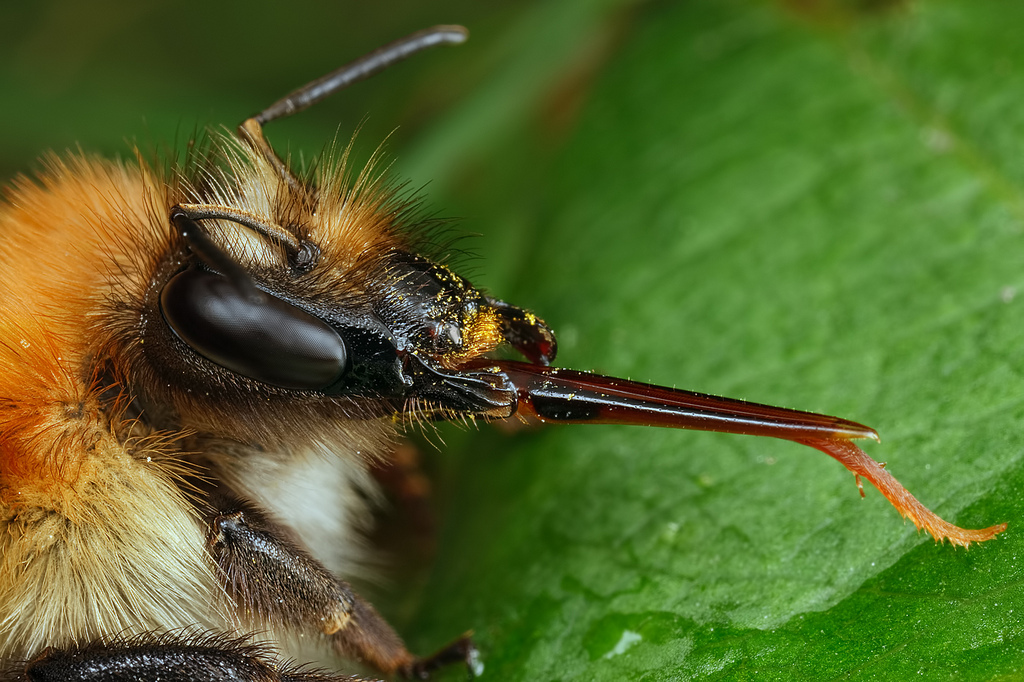 Chewing mouthparts - except in bees (proboscis)
Well developed compound eyes
Triangular stigma in fore wings
Hind wings smaller than front wings, linked together by small hooks (hamuli)
Tarsi usually 5 segments
Classification of Afrotropical hymenoptera
[Speaker Notes: Apocrita historically split into two groups: the stingers (aculeata) with ovipositors modified into a stinger
Not all sting though, the ovipositor in non-stingers are modified to serve other purposes or not present at all

The other group comprise all other apocritans except aculeata and is called parasitical as members of this group are mostly parasitic wasps]
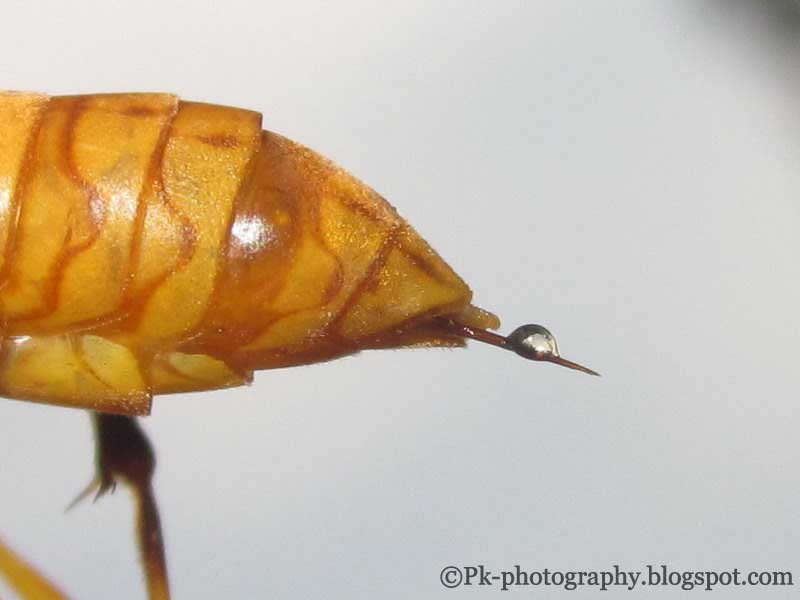 Aculeata: stingers
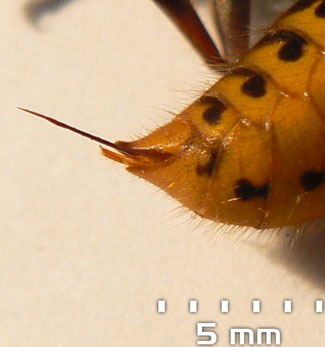 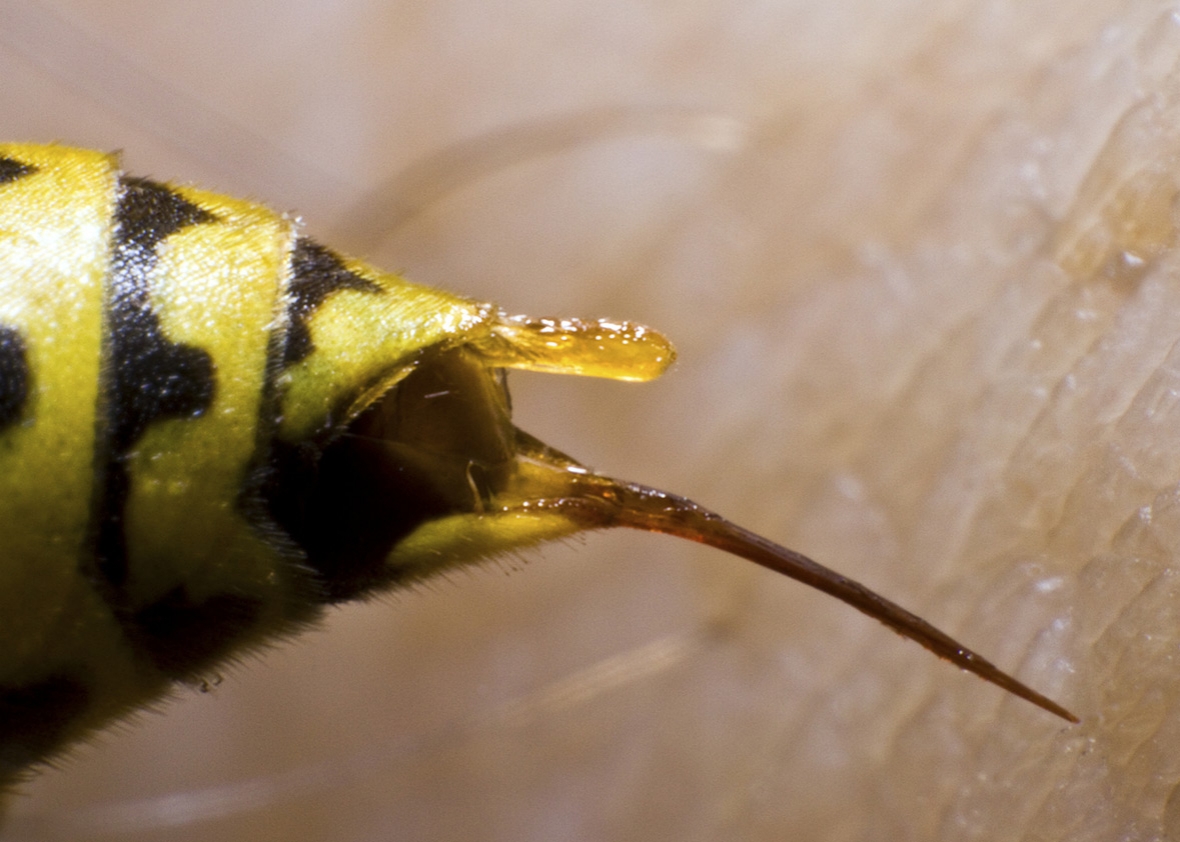 Not all sting: in these the ovipositors are modified for other purposes or completely absent
Aculeata superfamilies
Apoidea: 10 families
Chrysidoidea: 7 families
Vespoidea: 9 families
Apoidea
Pronotum shortened and collar-like terminating in rounded lobes that do not extend to the tegulae
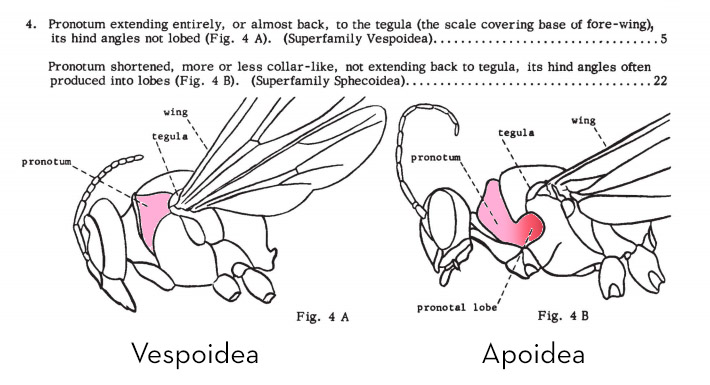 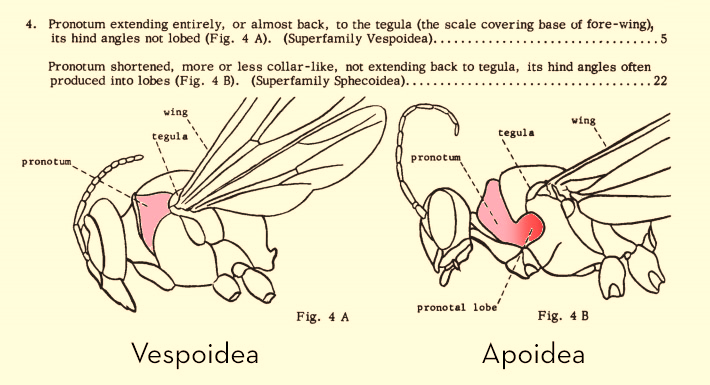 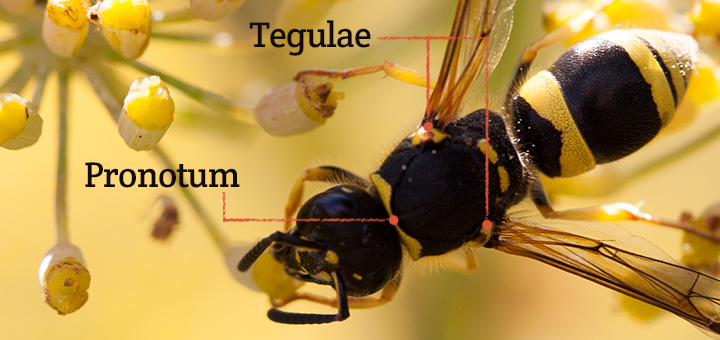 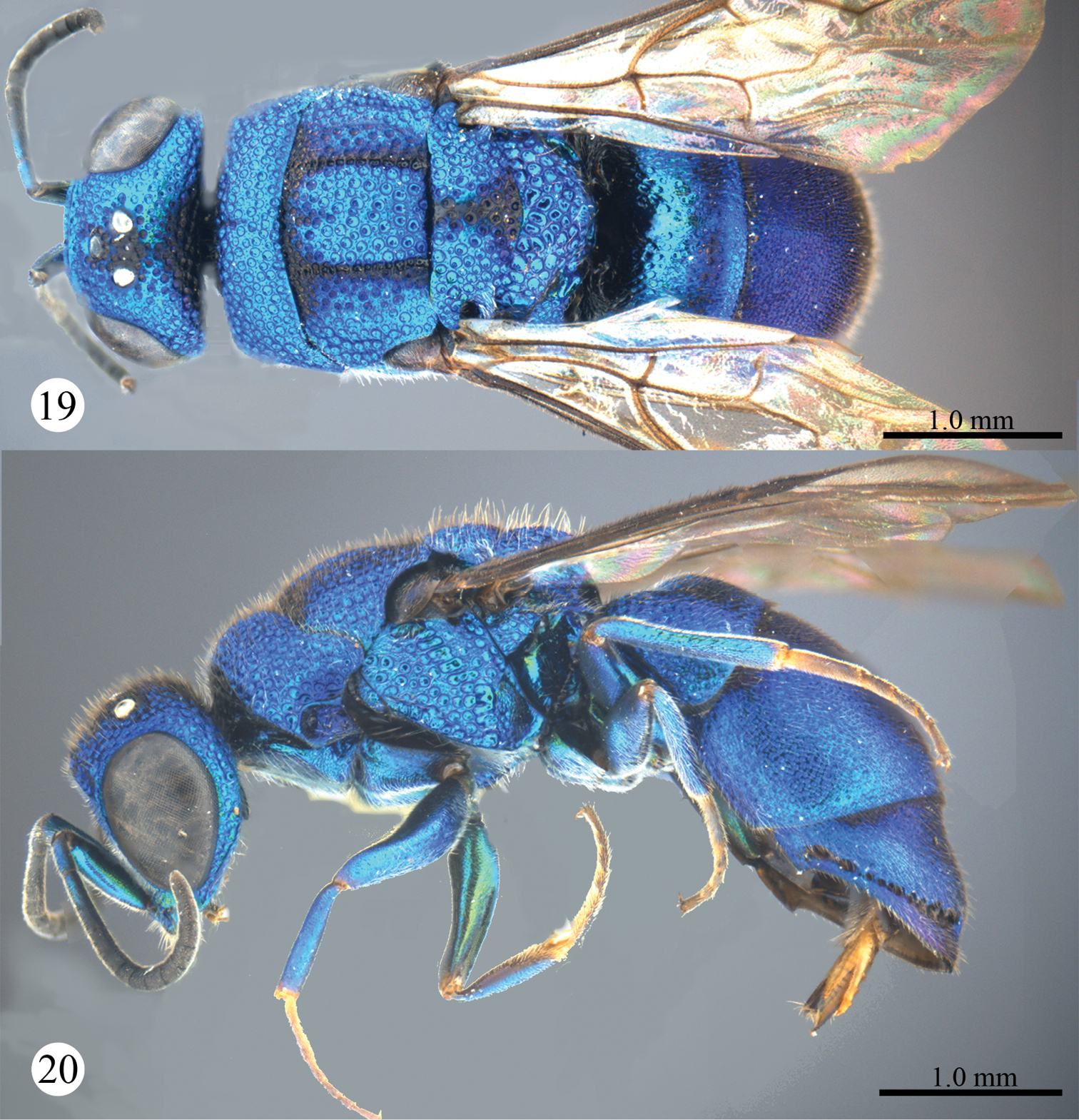 2
Identify Apoidea
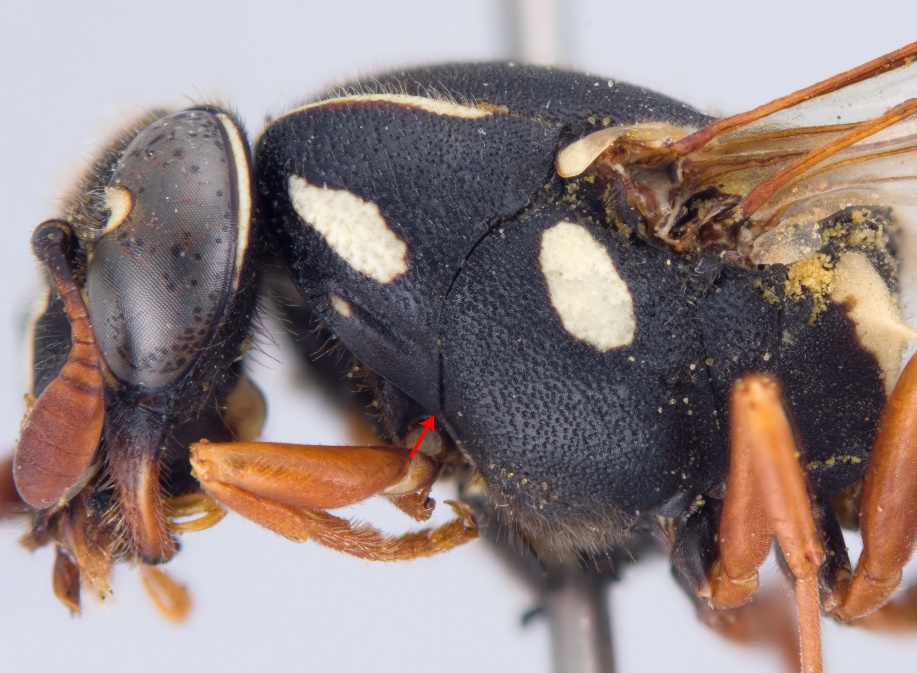 1
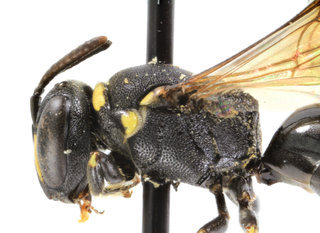 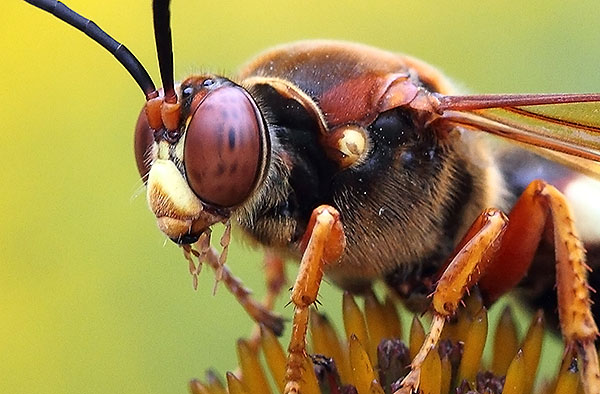 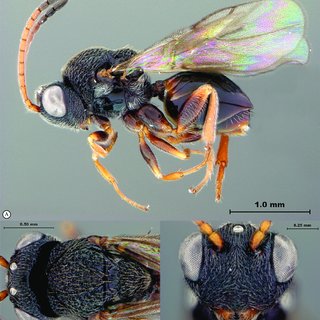 4
5
3
Subfamily Apoidea: 2 groups
Apiformes (bees)
Spheciformes (sphecoid wasps)